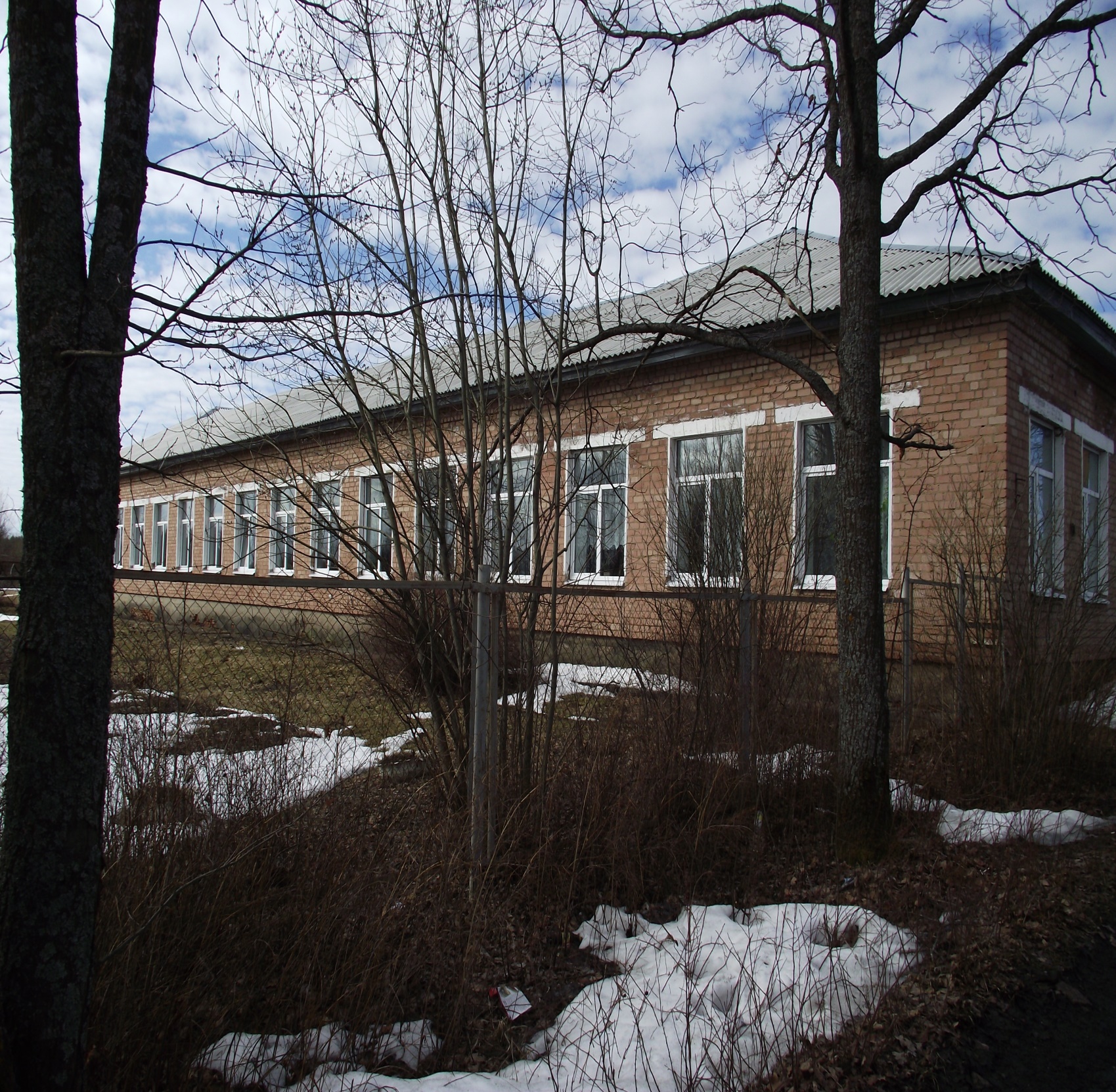 Модель межшкольного 
партнерства 
в рамках реализации программы 
«Переход в эффективный режим 
работы МБОУ Макаровская СШ»
И.А. Антипина,
 директор МБОУ Макаровская СШ


25.03.2021г.
Проект поддержки  и  сопровождения школ, функционирующих 
в неблагоприятных социальных условиях


http://danilovmr.ru/index.php/munitsipalnaya-programma-podderzhki-shnor-i-shnsu
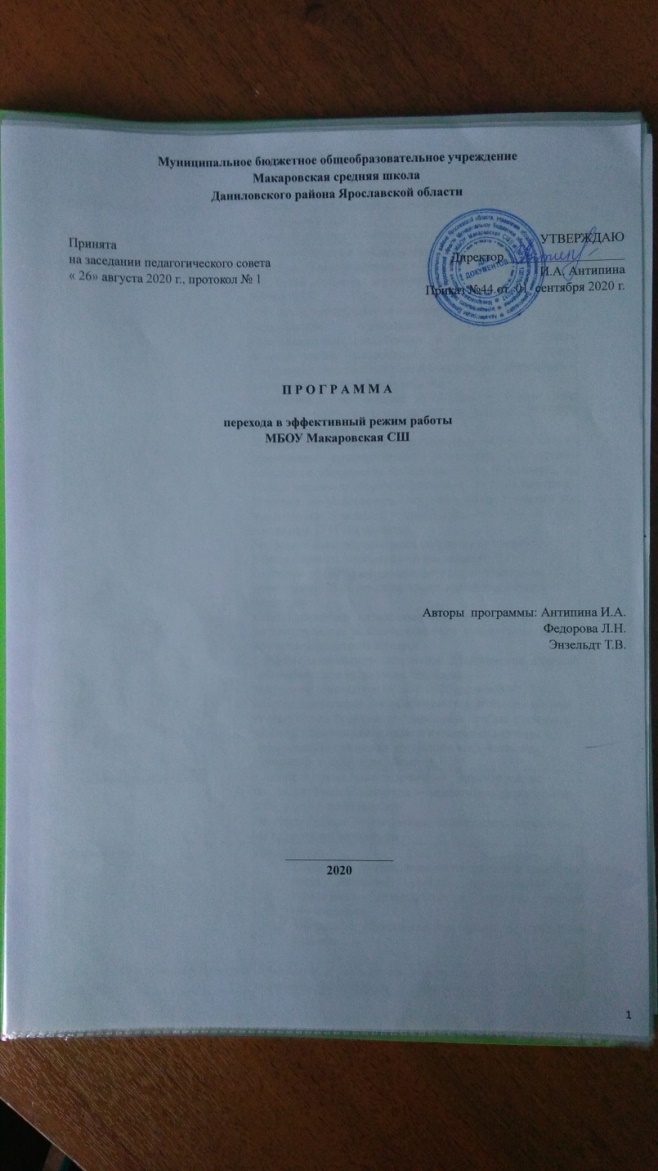 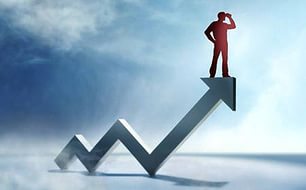 Педагогическая стратегия улучшения качества преподавания в школе – 
формирующее оценивание
Школа-консультант - МБОУ средняя школа №1 г. Данилова
Межшкольное партнерство
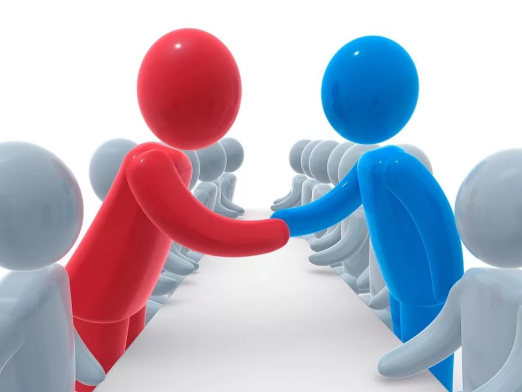 1.Заключено соглашение о сотрудничестве https://makr-shdan.edu.yar.ru/realizatsiya_programmi_pere_66/dokumenti.html
2.Составлен план совместных действий https://makr-shdan.edu.yar.ru/realizatsiya_programmi_pere_66/meropriyatiya.html
Ожидаемые конечные результаты Программы -профессиональное развитие учителей
Умение работать с планируемыми образовательными результатами ООП
Организация адресной поддержки обучающихся
Освоение и применение техник формирующего оценивания
Формы организации профессионального развития учителей:
•Проведение обучающих семинаров.
•Совместное исследование и проектирование урока. 
•Создание профессиональных обучающихся сообществ (ПОС).
•Тьюторское сопровождение учителей при участии муниципальной тьюторской команды (МТК).
•Адресное методическое сопровождение учителей, 
в том числе при участии муниципальной методической службы (ММС).
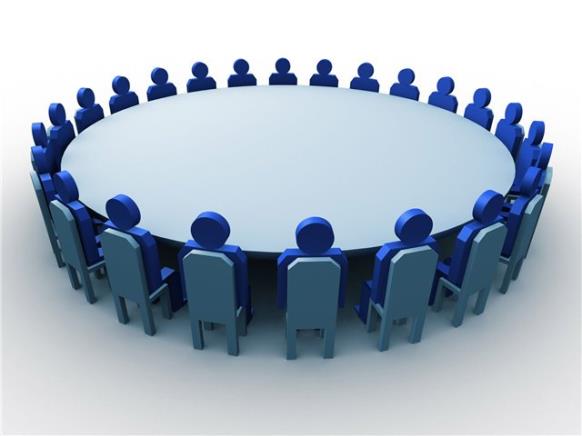 Школа-консультант
Дистанционные обучающие семинары: 
-Формирующее оценивание как инструмент повышения учебной мотивации 
-Образовательные результаты как критериальная база процесса обучения и воспитания
-Адресное сопровождение обучающихся
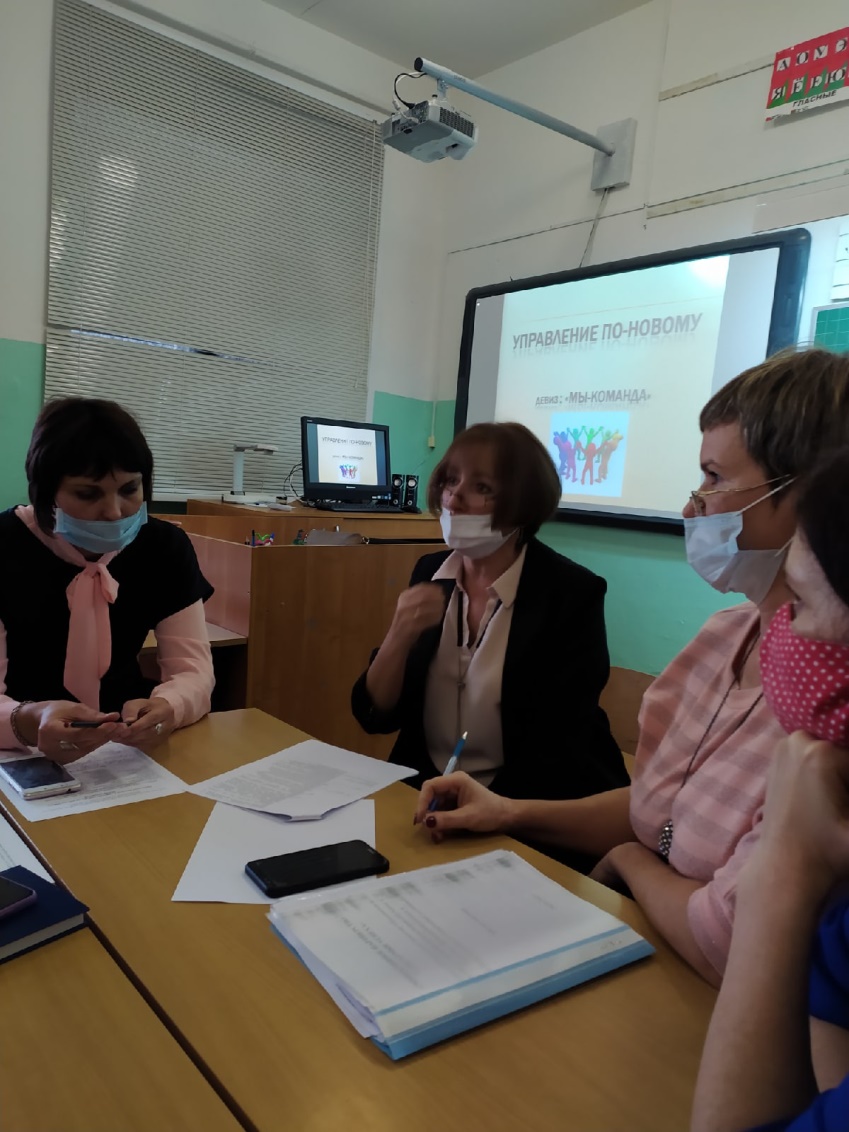 Круглый стол с административной командой
«Эффективное управление»
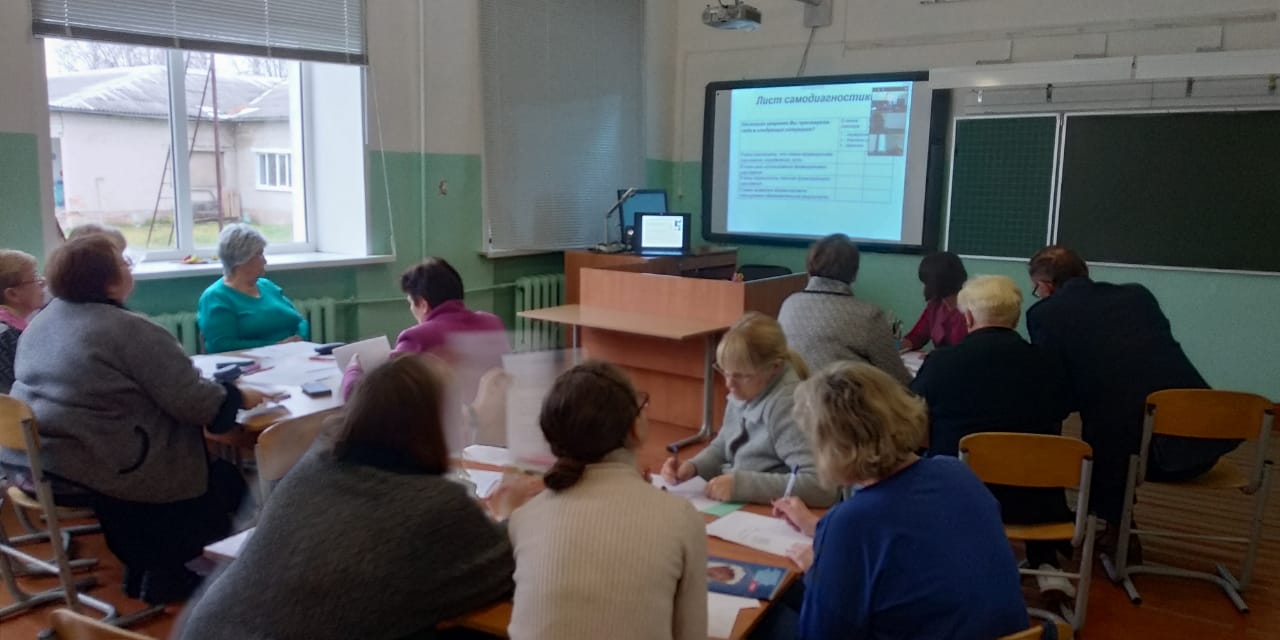 Профессиональные обучающиеся сообщества МБОУ Макаровская СШ (Iполугодие 2020-2021уч.г)
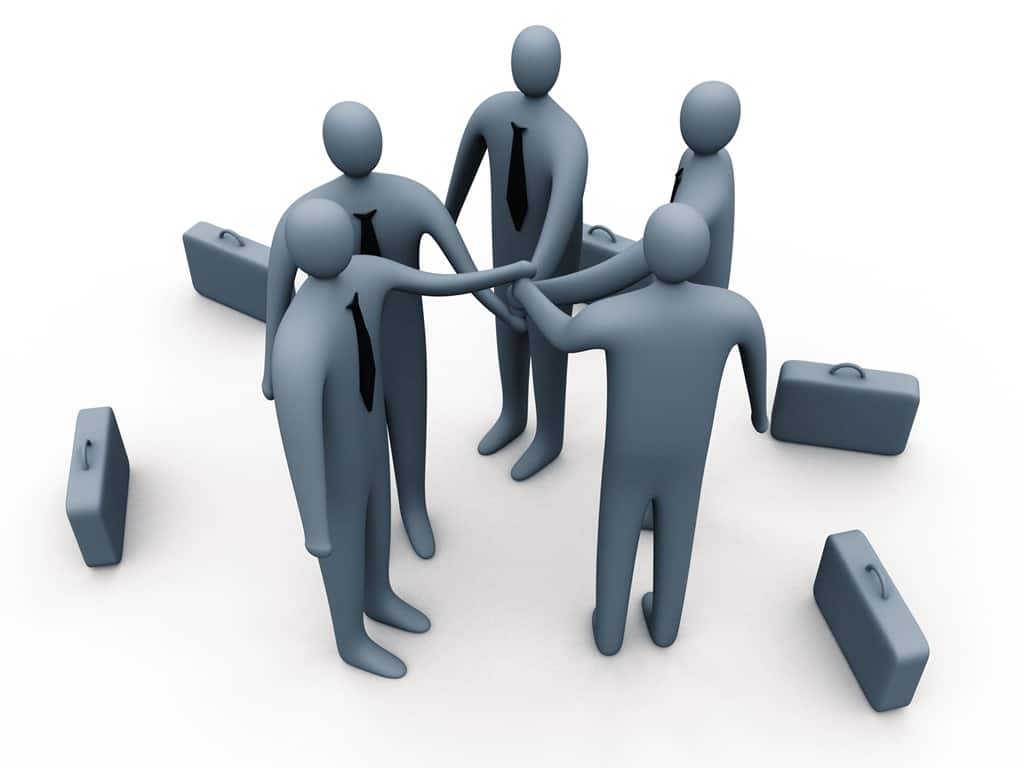 ПОС 2
1.Макарова С.Н.
2.Галкина В.В.
3.Жукова Л.М.
4.Кириллова Н.А.
5.Политикова М.Ш.
ПОС 1
1.Энзельдт Т.В.
2.Смирнова А.А.
3.Разгуляева А.А.
4.Болотова И.В.
5.Фомичева И.А.
ПОС 3
1.Пучкова И.Н.
2.Федорова Л.Н.
3.Пучков В.М.
4.Антипина И.А.
Совместно разработали и провели 14 открытых уроков  с 03.12.-18.12.2020г.
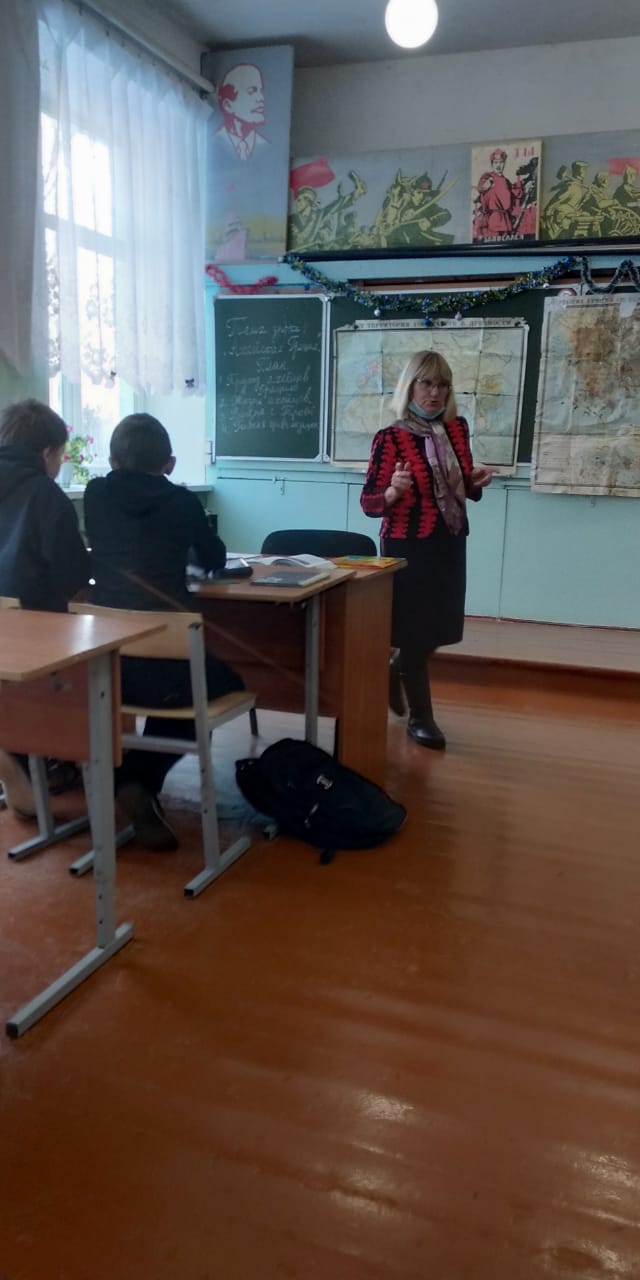 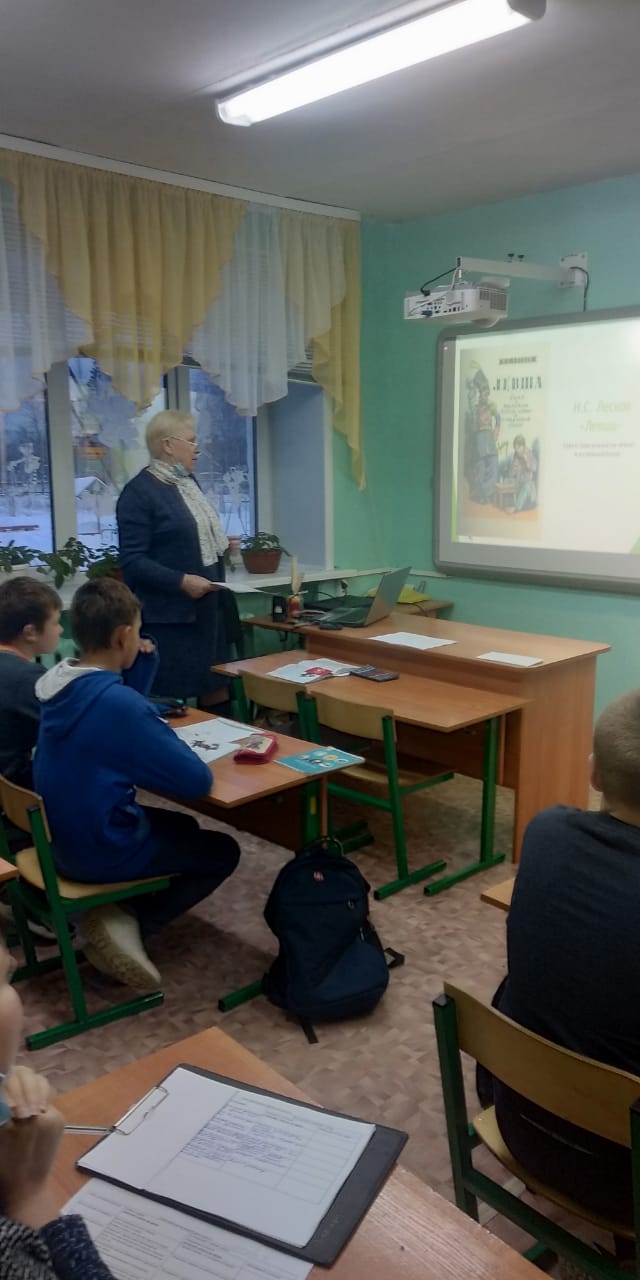 История в 5 классе
Литература в 6 классе
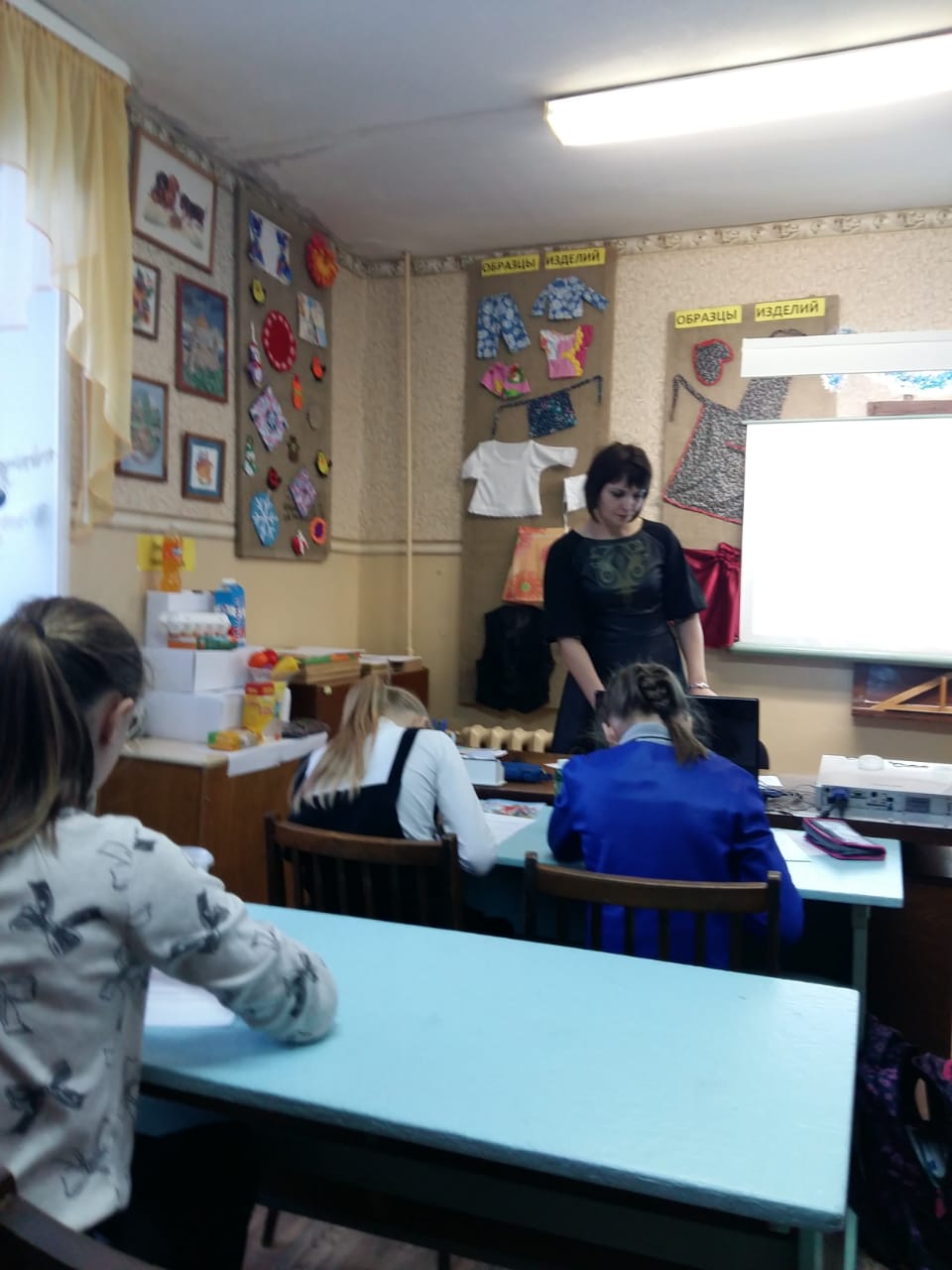 Технология в 5 классе
Муниципальная методическая служба и муниципальная тьюторская команда
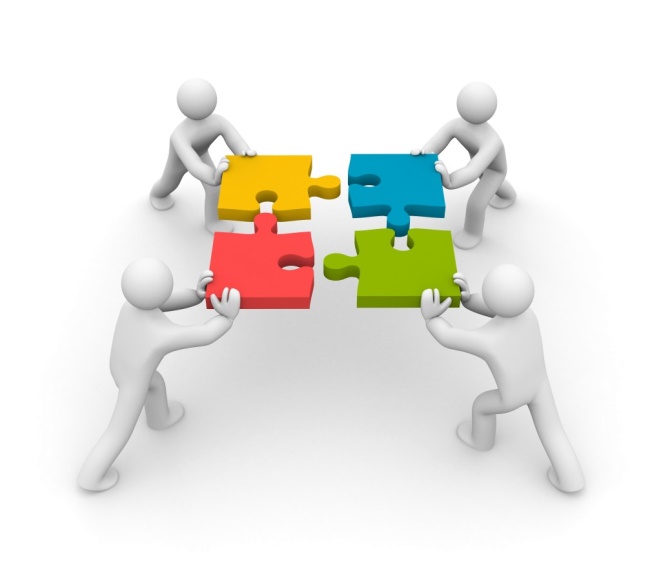 -Помощь в создании ПОС, планирование их деятельности
-Организация тьюторского сопровождения работы ПОС
-Изучение технологий исследования урока
-Анализ результатов работы ПОС
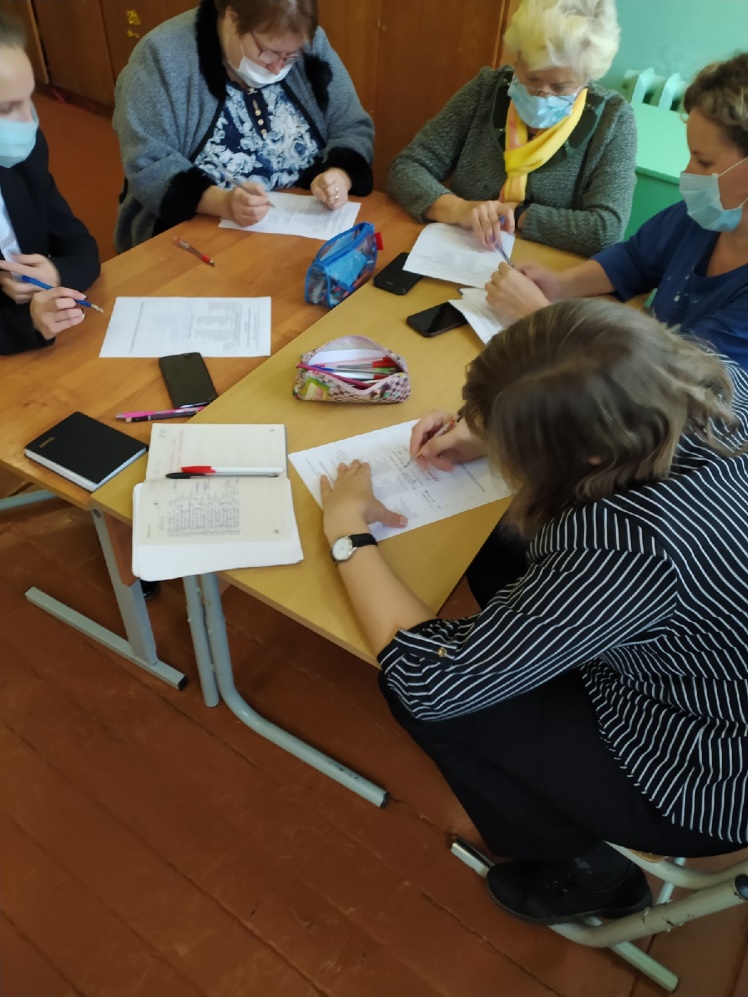 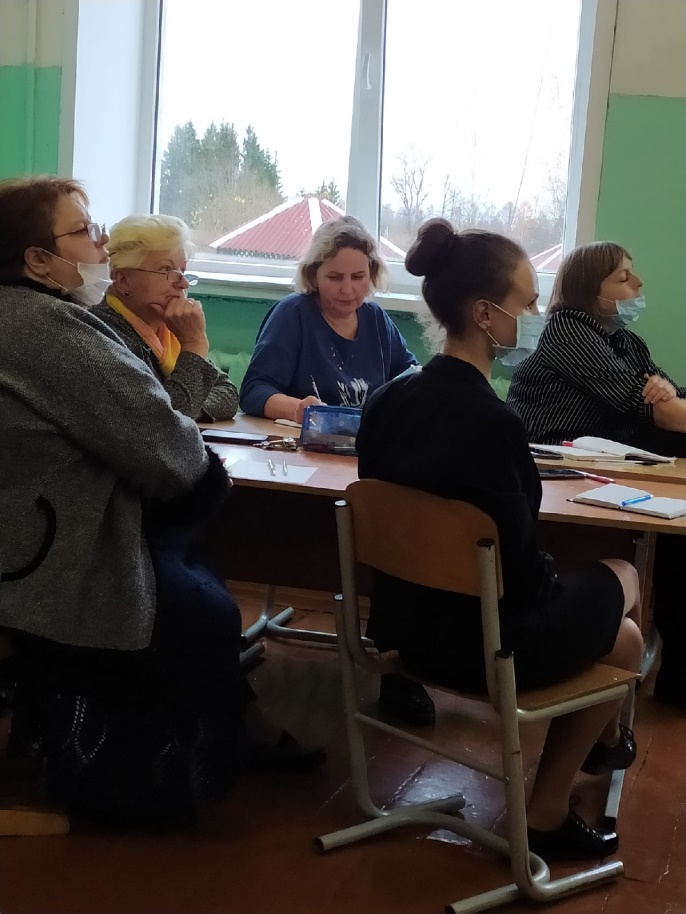 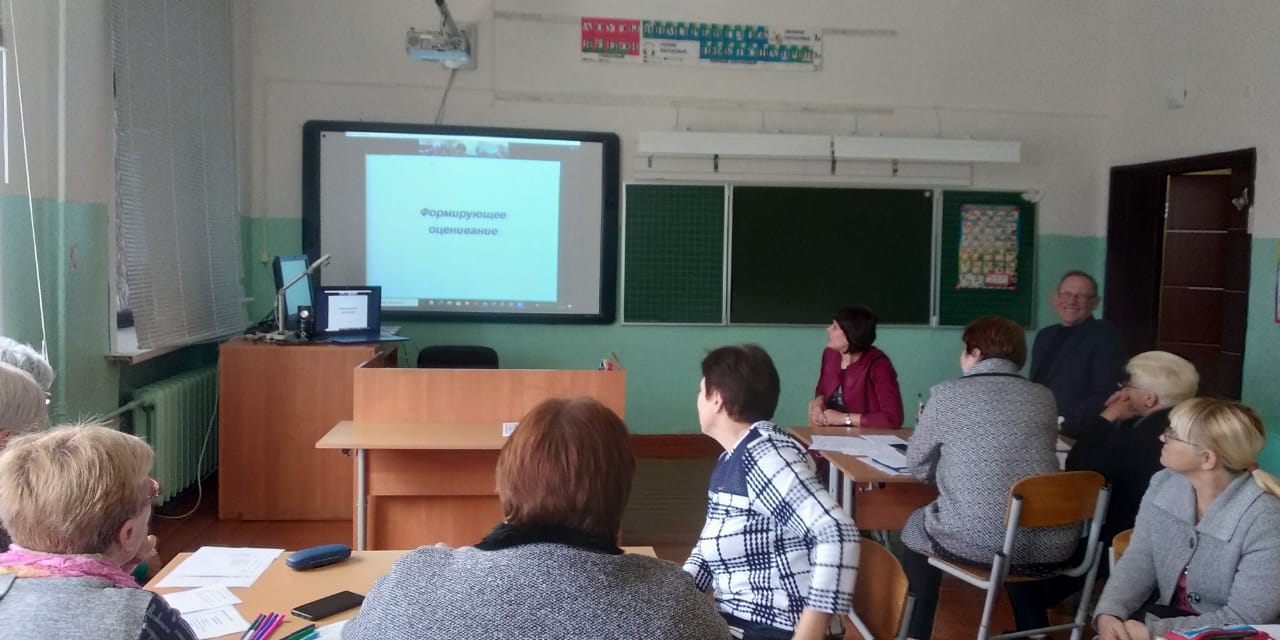 Муниципальная методическая служба и муниципальная тьюторская команда
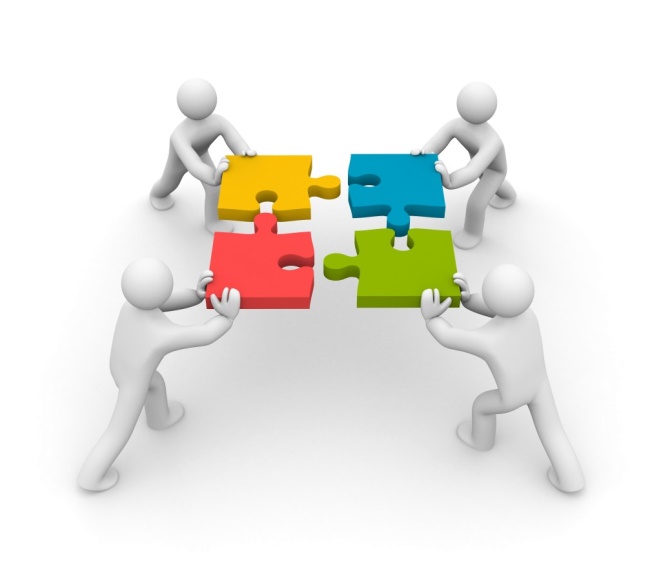 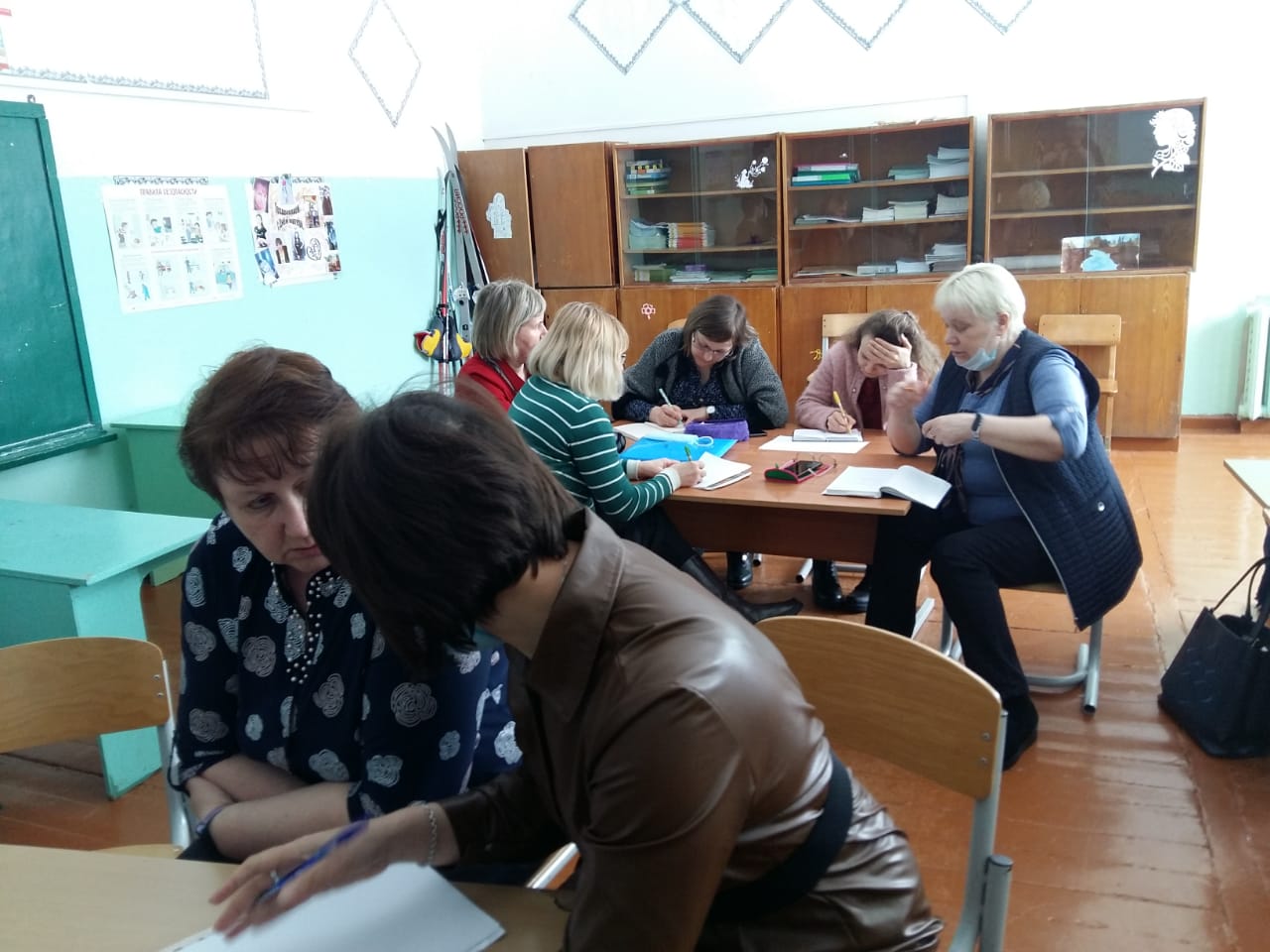 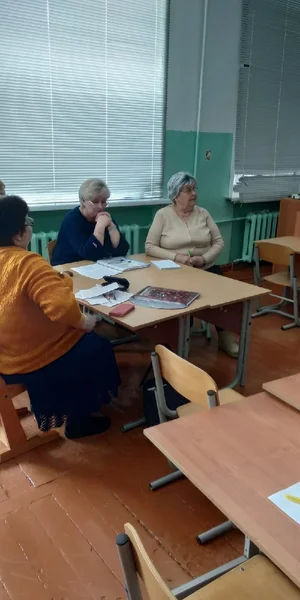 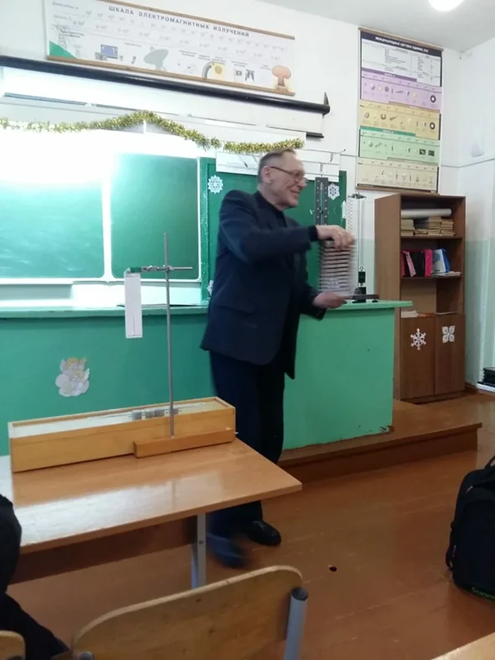 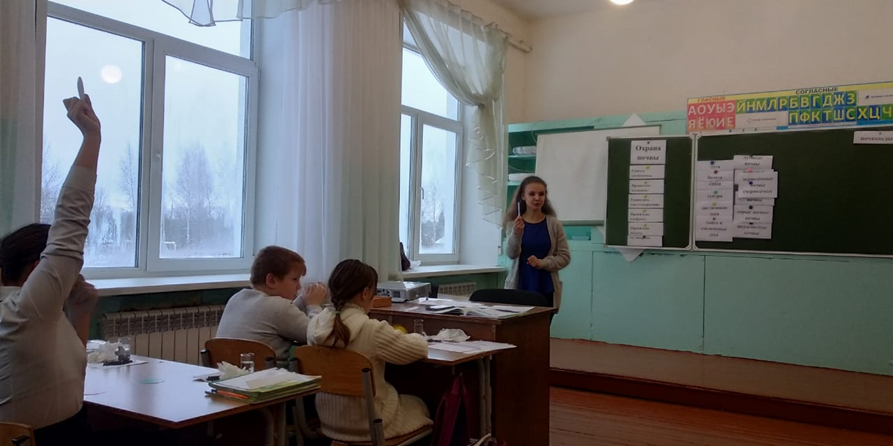 Открытый педсовет школы на тему: 
«Презентации результатов работы ПОС, оценка их эффективности, планирование дальнейшей работы»
1.Презентации работы трех ПОС
2.Обсуждение Плана дальнейших совместных действий
3.Решение педсовета
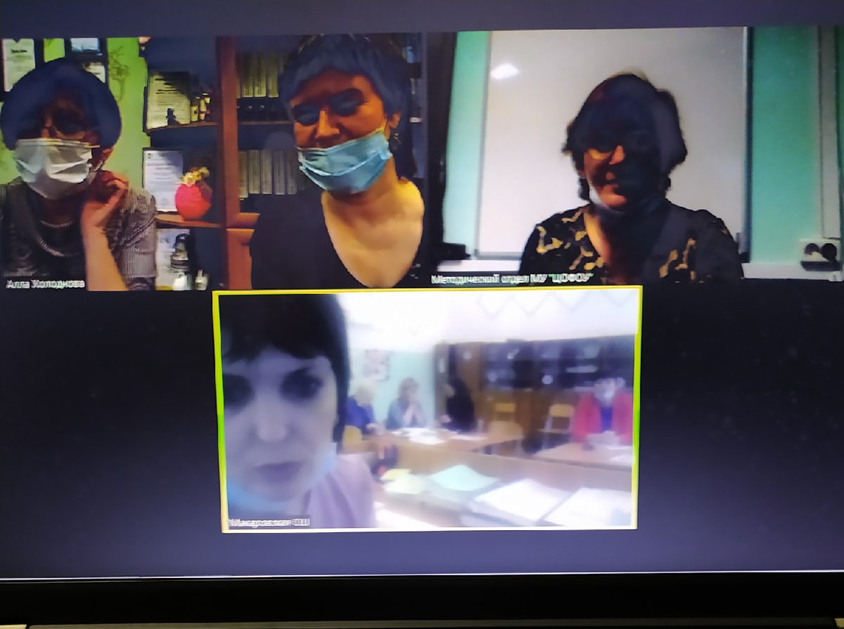 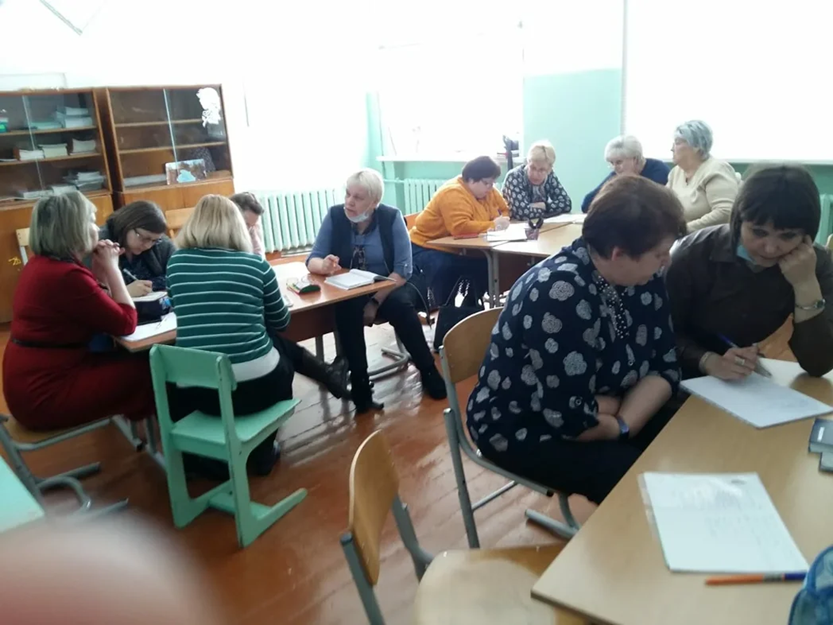 План совместных действий на II полугодие 2020-2021 уч.г.
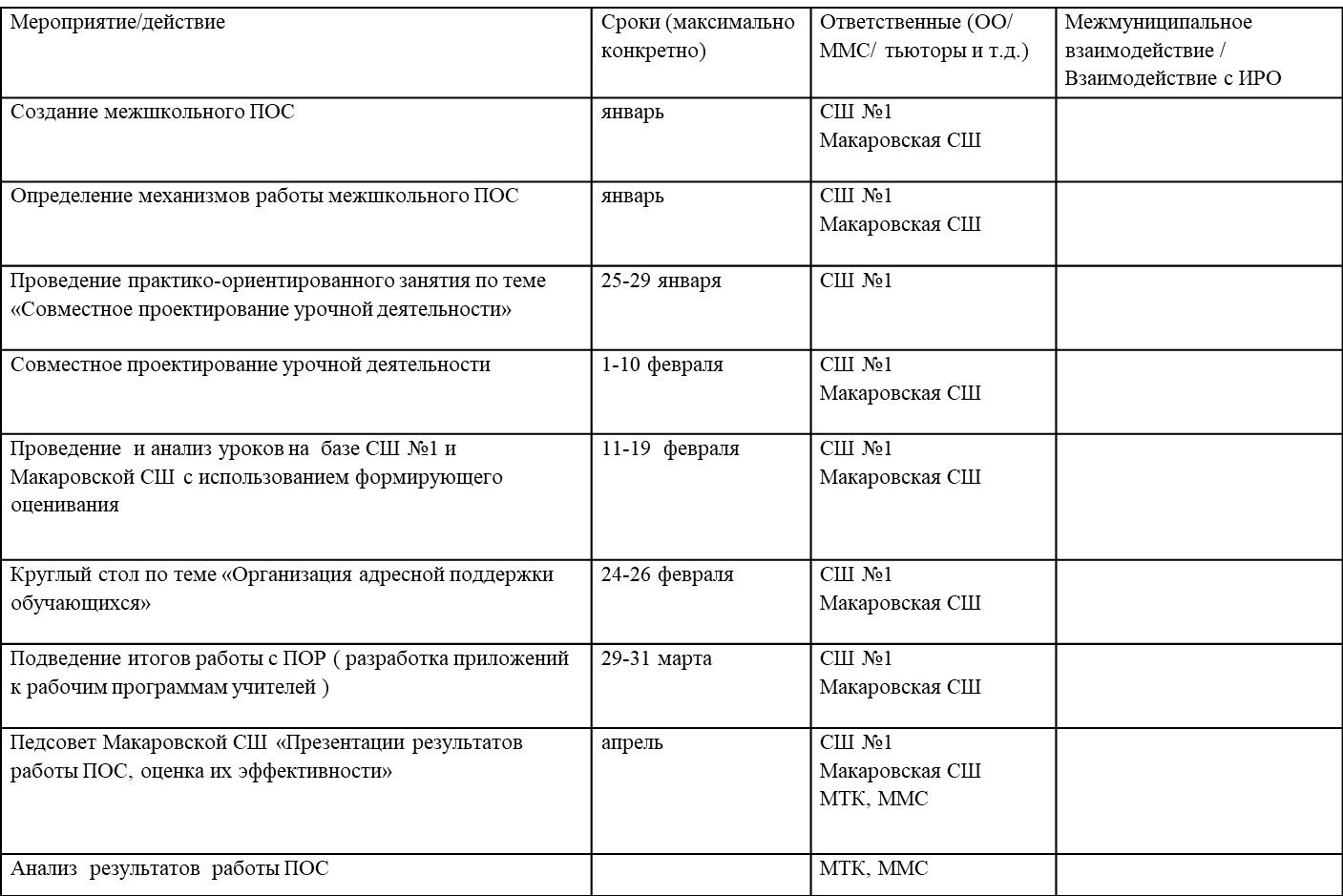 II полугодие 2020-2021 уч.г.
Межшкольные ПОС
Педагоги Макаровской школы
Педагоги 
школы №1 г. Данилов
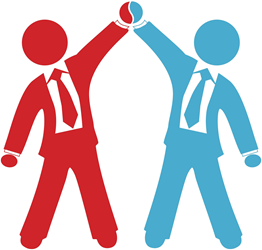 Биология
Технология
Русский язык
Химия
История
Литература
Начальные классы 
(1,2,3,4 классы)
Физкультура
Физика
Математика
Информатика
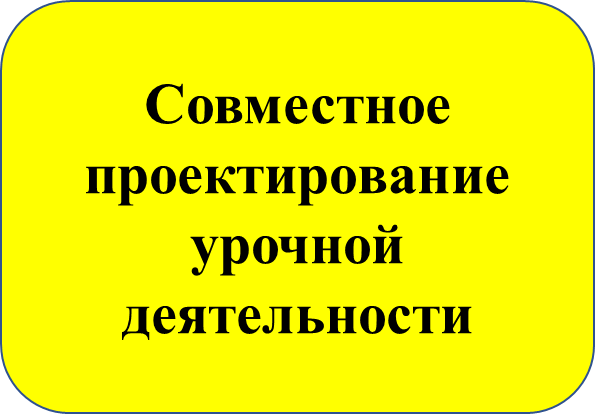 Анализ уроков в аспекте формирующего оценивания
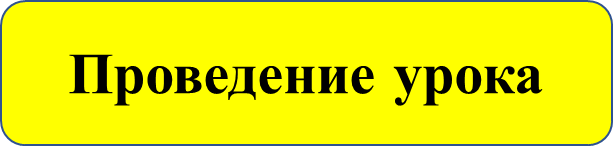 МОДЕЛЬ МЕЖШКОЛЬНОГО ПАРТНЕРСТВА
Районная методическая служба
Школа-консультант
Муниципальная тьюторская команда
Школа-спутник
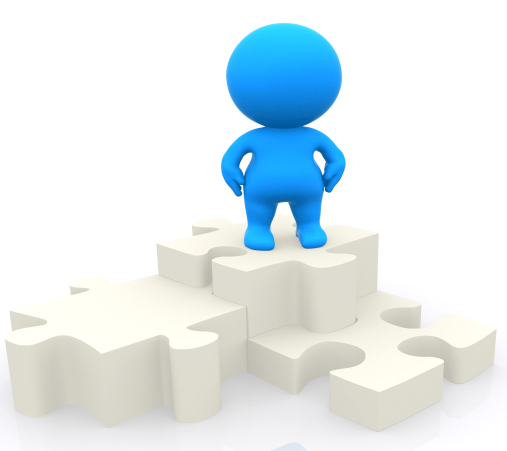 Успешный ученик
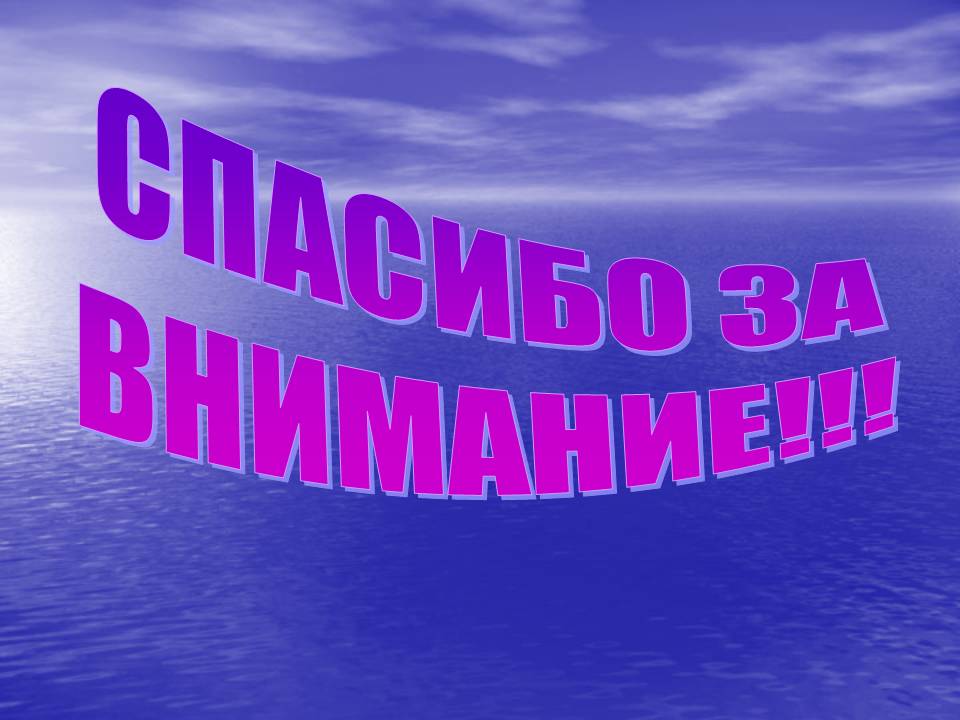 02
04
03
06
05